Linux Virtualization Based Security (LVBS)
Linux Plumbers Conference 2023
Thara Gopinath, Mickaël Salaün, James Morris
Agenda
Architecture Overview

Hyper-V Implementation

KVM Implementation (Heki)
Q&A
[Speaker Notes: Total time: 45 mins.
Sections:
- Overview: 8 mins
- Hyper-V: 16 mins
- HEKI: 16 mins
- Q&A: 5 mins]
Architecture Overview
James Morris
Linux Virtualization Based Security(LVBS)
Use virtualization to provide enhanced security for the guest OS, leveraging the hypervisor security boundary.
[Speaker Notes: - Mickael discussed KVM details yesterday, we will take a step back here to provide a broader overview.
- Define VBS
- provides a security monitor outside of the kernel; in principle is more difficult to attack from kernel itself
- utilize security boundary
- Explain LVBS as extensible VBS architecture for Linux
- Overall model: [hv] [TEE] [TAs] [VMM] [Guest kernel & userland]
Acknowledge existing work

Harden guest kernel and guest userland
Provide support for a security monitor / TEE
Can run services such as code integrity, key management]
Linux Virtualization Based Security(LVBS)
Protect the integrity of security-critical guest structures.
[Speaker Notes: - Structures include: page permissions, CPU registers, data structures, executable memory (authenticated only).


- Define VBS
- utilize security boundary
- Explain LVBS as extensible VBS architecture for Linux
- Overall model: [hv] [TEE] [TAs] [VMM] [Guest kernel & userland]
Acknowledge existing work

Harden guest kernel and guest userland
Provide support for a security monitor / TEE
Can run services such as code integrity, key management]
Linux Virtualization Based Security(LVBS)
Prevent bypass of guest security mechanisms and policies.
[Speaker Notes: -e.g. SELinux enforcing; policy database load; AVC is unsolved]
Linux Virtualization Based Security(LVBS)
Support a Trusted Execution Environment (TEE) for running security applications
Executable code integrity
Key management
Others
[Speaker Notes: CI includes kernel modules, eBPF etc. as well as all userland binaries, scripts with some limitations
Key management: prevent exfiltration]
Rationale
Bring mainline Linux to state of the art.
Linux is trailing proprietary solutions across Linux and other OSs.
Attacks continue to evolve, along with motivation levels.
[Speaker Notes: State of the art in terms of both available/comparable technologies, and of attacks.
Note: does not replace KSPP, is another layer.]
LVBSArchitecture
Open-source architecture for Linux.

Independent of:
ISA
Hypervisor
VMM
Security monitor
TEE implementation
[Speaker Notes: Need simple diagram here.]
Approach
Mainline acceptance across ecosystem is critical to success

Reference implementation (HEKI): 
KVM
Linux kernel API
Flexible kernel hardening policy

We are seeking feedback and collaboration.
[Speaker Notes: We are working on Hyper-V VSM scheme for Linux, welcome other hypervisors & approaches.]
Hyper-V Implementation
Thara Gopinath
Hyper-V based System
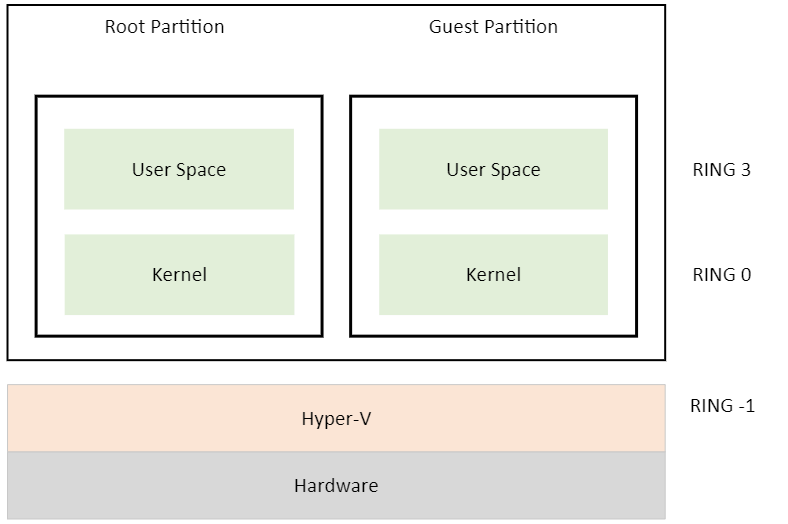 Virtual Secure Mode (VSM)​
Separate privileged execution environment within a partition : Virtual Trust Level (VTL)
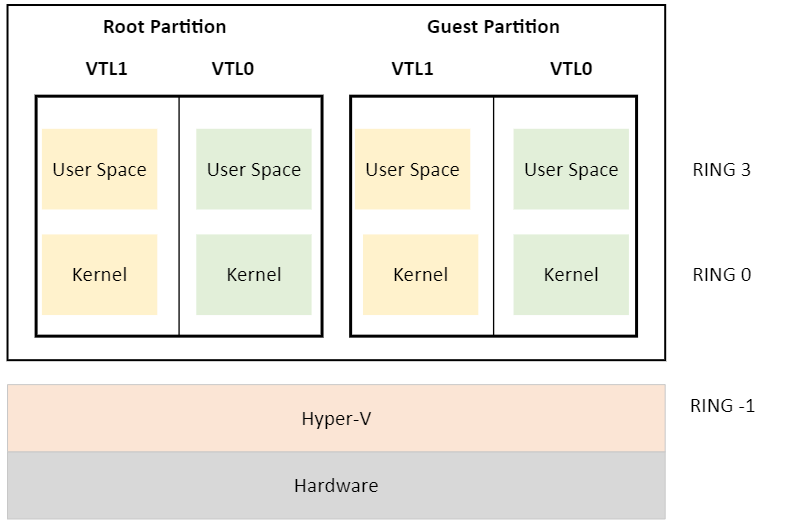 VSM Features
Virtual Processor state isolation
Memory access hierarchy and protection
Virtual Interrupt and Intercept handling


https://learn.microsoft.com/en-us/virtualization/hyper-v-on-windows/tlfs/vsm
LVBS and VSM
Kernel Hardening
Hardening memory permissions (HVCI)
Monitoring critical system registers and MSRs
Monitoring critical kernel data structures

Offloading policies (control flow integrity, authentication) 
Offloading secure services (trustlets)

Initial Target : Basic Kernel Hardening.
Protect kernel from a user space attacker exploiting a kernel vulnerability

Assume that the attacker has arbitrary read write access to guest kernel thanks to exploited vulnerability by malicious
User space process 
Network Packet
Block Device

Secure Boot is trusted. 

Defence in Depth ; but no extra features!!!
Threat Model:  Kernel Hardening
H/W Requirements:
Second Level Address Translation (SLAT, Two-Dimensional Paging, AMD's RVI/NPT) 
Enable to manage VM memory and add a secondary complementary layer of permissions only controlled by the hypervisor)

 CPU features that allow to differentiate between kernel space and user space memory (MBEC)
Architecture:  ( Common Layer )
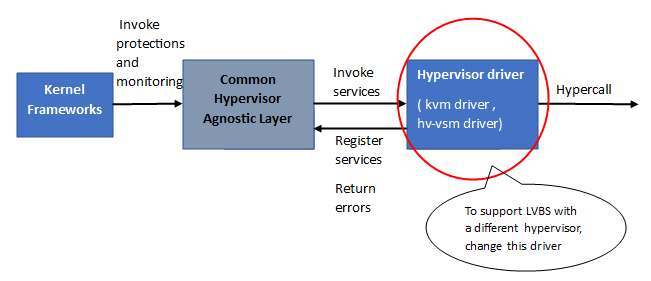 e.g. Hypervisor Enforced Kernel Integrity (Heki)
Architecture:​​Secure Kernel
Small TCB
Maintainability
Ability to support secure interfaces

Initial choice for secure kernel : Minimal Linux Kernel
Synchronous : Explicit VTL Call and Return






Asynchronous : Interrupt based entry and exit 
        Higher VTL gets precedence over lower VTL
Architecture: Control Interfaces
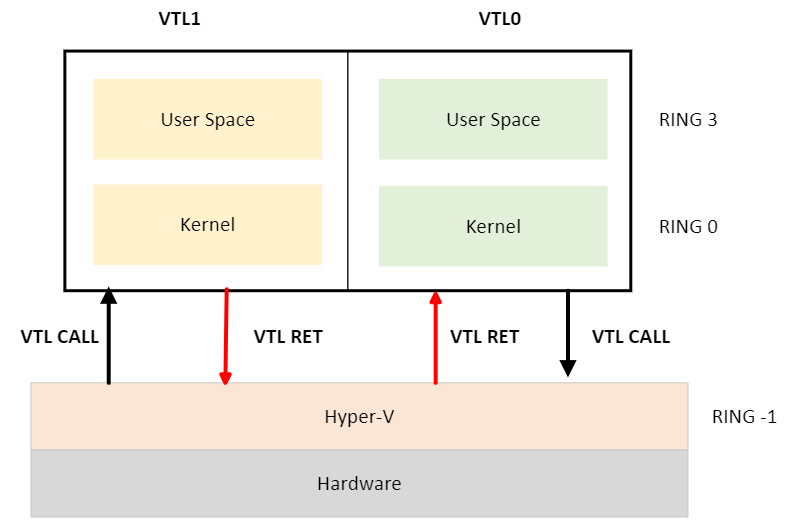 We trust secure boot ! 
VTL0 guest kernel boots up VTL1 secure kernel
Establish kernel hardening and other policies with secure kernel prior to init process.
Architecture:     Boot
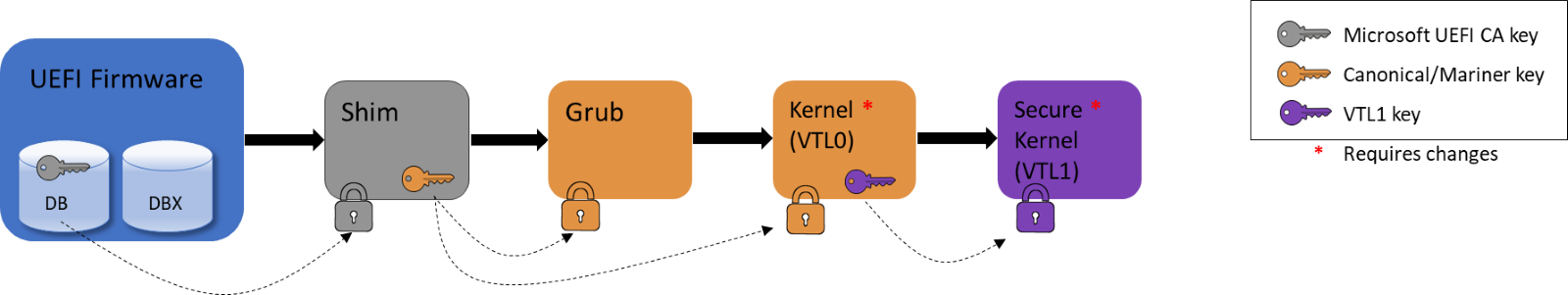 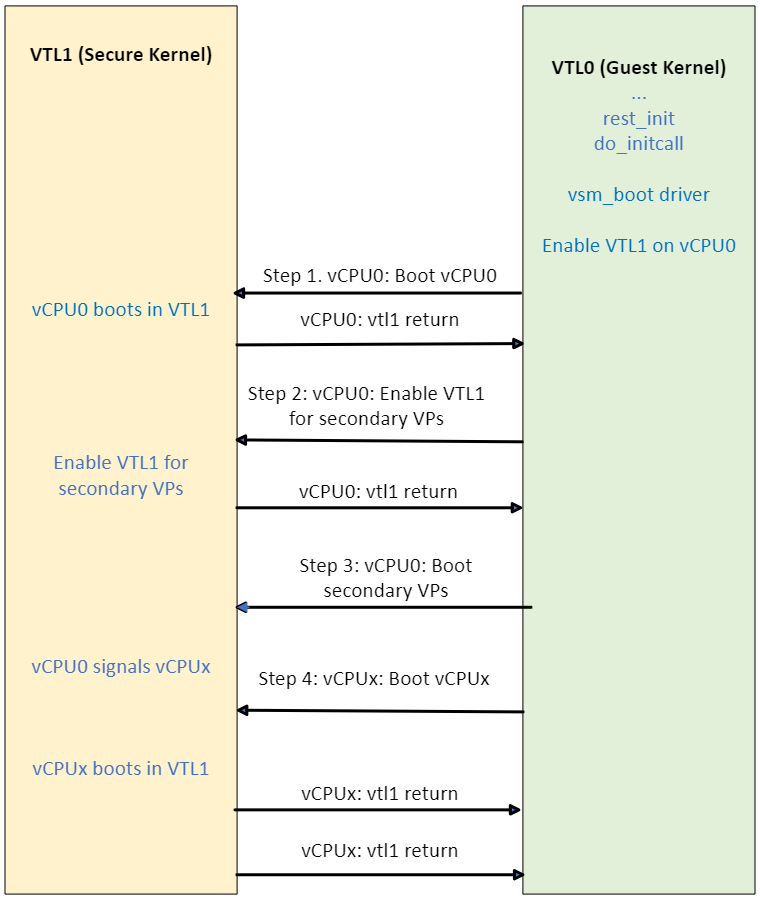 Architecture: Boot Sequence
Architecture : The Big Picture( Boot )
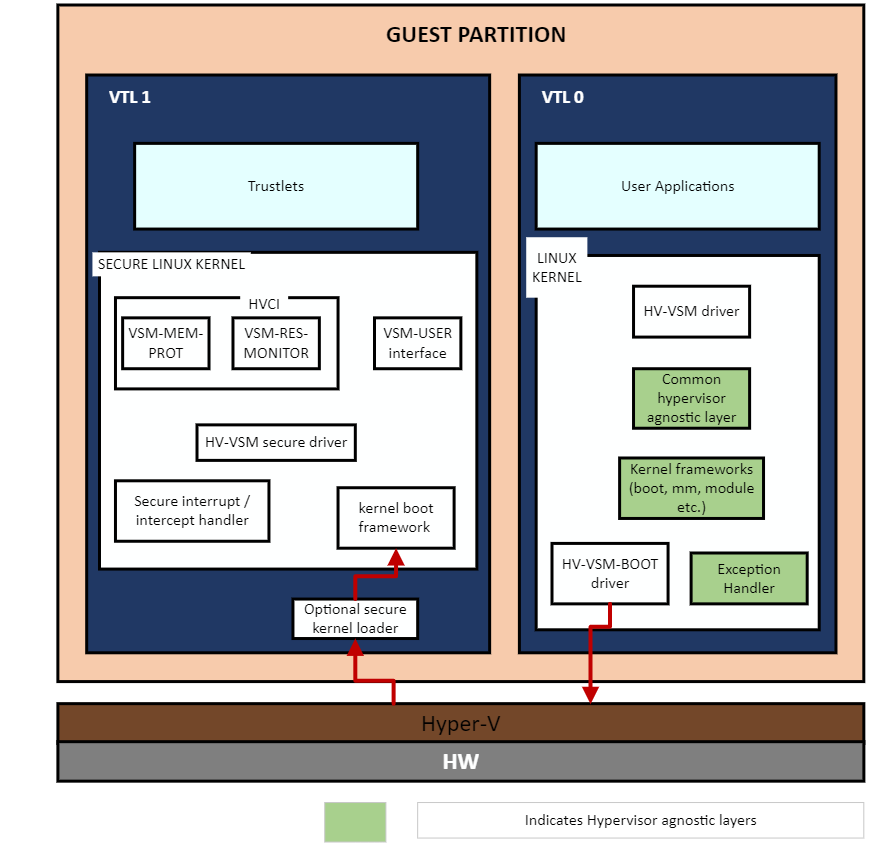 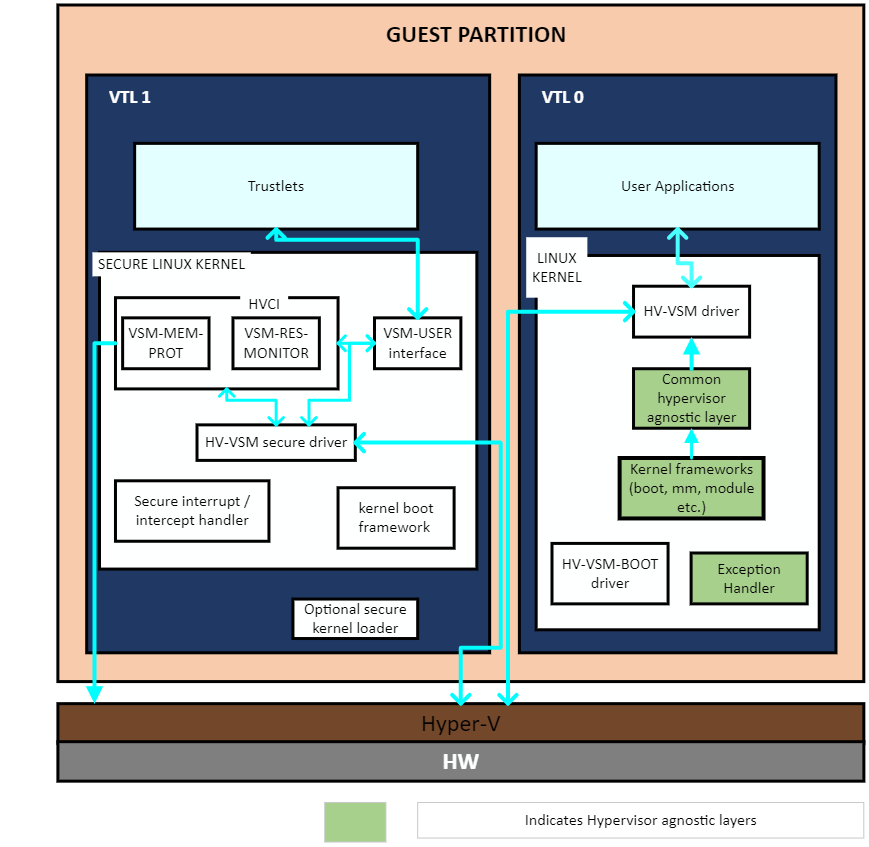 Architecture: The Big Picture( Late Boot )
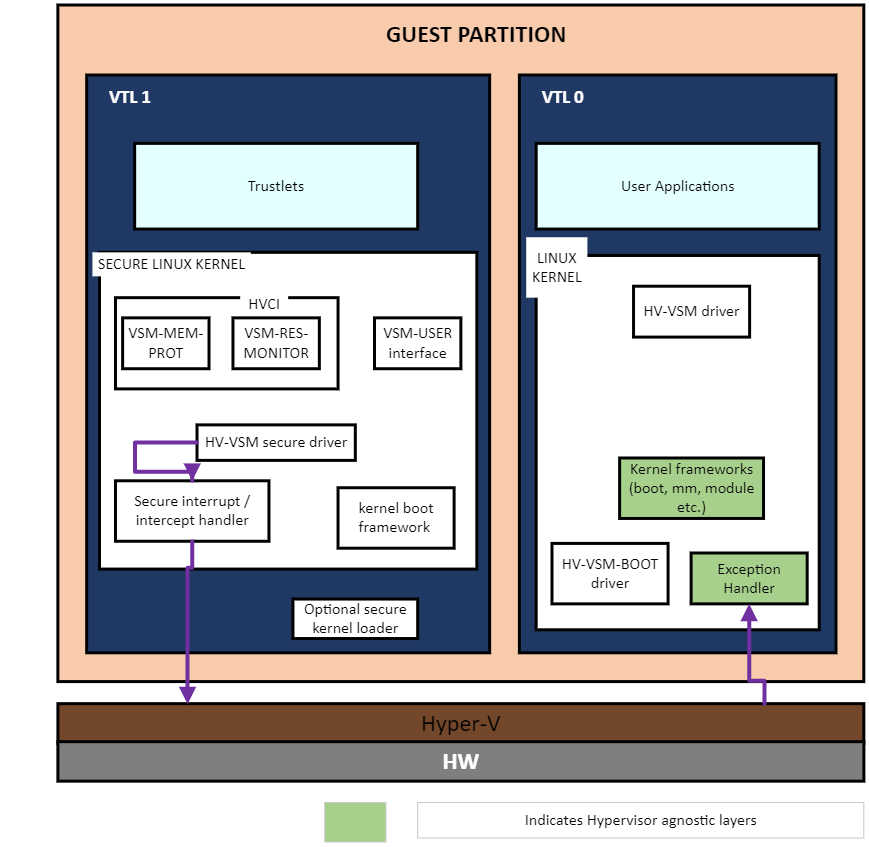 Architecture  ( Access / Policy Violation)
Code
https://github.com/heki-linux/lvbs-linux/tree/secure-kernel-lvbs

https://github.com/heki-linux/lvbs-linux/tree/ubuntu-lvbs
KVM Implementation (Heki)
Mickaël Salaün
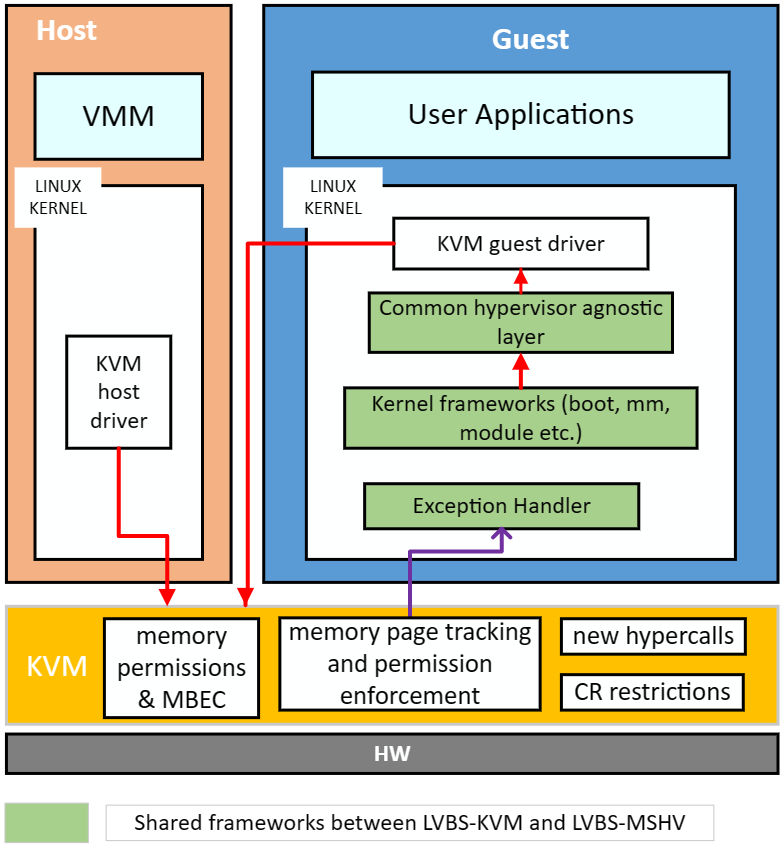 Architecture : The Big Picture
RFC v2 patches
Sent RFC v2:
Guest kernel implementation of the common API
Two new KVM hypercalls: CR-pinning and memory permission
KVM interface with the VMM: dedicated VM exits and related capabilities
CR-pinning hypercall
Enforce a bitmask on control registers to guard against locked features (e.g. SMEP)

kvm_hypercall3(KVM_HC_LOCK_CR_UPDATE,
                         0, // control register
                         X86_CR0_WP, // flag to pin
                         flags); // options

Can create a VM exit on configuration or policy violation for the VMM to be able to do something.
Generate a GP fault on policy violation.
Memory protection hypercall
Configure (a subset of) EPT permissions.

kvm_hypercall1(KVM_HC_PROTECT_MEMORY,
                          pa);  // address of a pagelist

The pagelist atomically maps a set of memory ranges with read, write and execute permissions.

Generate a synthetic page fault on policy violation.
[Speaker Notes: Configure VMCS]
Executable permission(s)
Issue: efficiently enforce restriction on kernel executable pages without impacting access to user space pages

Solution: leverage Intel’s Mode Based Execution Control (MBEC)

Split the execution permission into:
Kernel mode execution
User mode execution
0xFFFF…
executable
Kernel memory permissions without MBEC
___end_rodata
read-only
vdso_end
read-execute
vdso_start
read-only
___start_rodata
executable
_etext
read-execute
_text
executable
0x0000…
0xFFFF…
non-executable
Kernel memory permissions with MBEC
___end_rodata
read-only
vdso_end
vdso_start
___start_rodata
non-executable
_etext
read-execute
_text
non-executable
0x0000…
Code
https://github.com/heki-linux/linux
branch heki-v2
Wrap up
KVM and Hyper-V supports:
defense-in-depth mechanism leveraging hardware virtualization
common API layer across hypervisors

Any feedback?

https://github.com/heki-linux
Q&A
Thank you
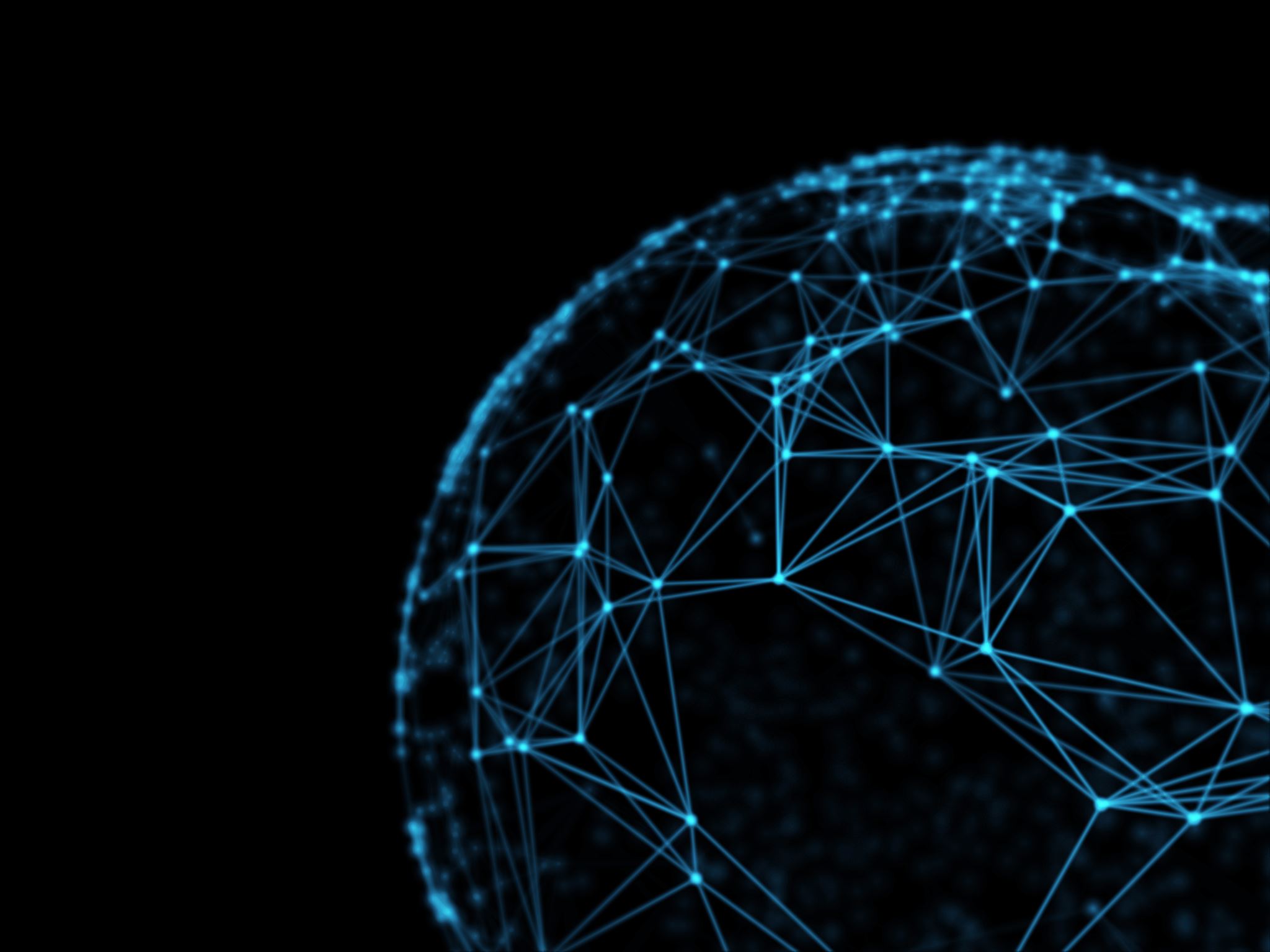 Demo: control-register pinning(SMEP)